Лига прикладных
кейс-чемпионатов
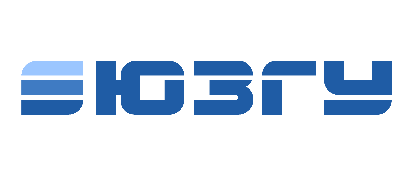 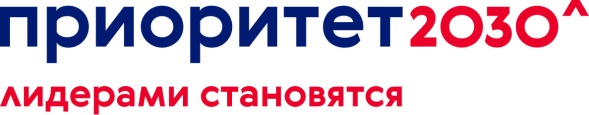 «Задачи, стоящие перед главным энергетиком предприятия»
ЭнергоТех
1
Информация о компании
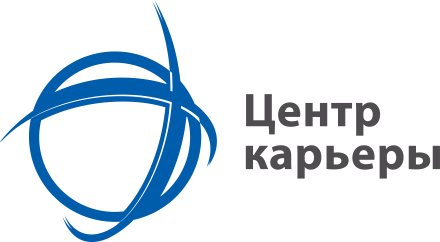 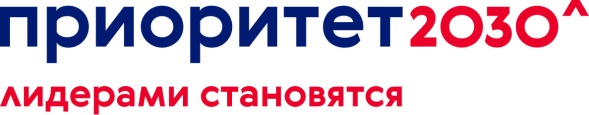 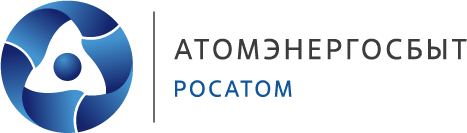 АО «АтомЭнергоСбыт» (входит в контур управления АО «Концерн Росэнергоатом» - Электроэнергетический дивизион Госкорпорации «Росатом») – энергосбытовая компания, выполняющая функции гарантирующего поставщика электроэнергии в пяти регионах РФ: в Курской, Мурманской, Смоленской и Тверской областях и Республике Хакасия. 
Клиентами АО «АтомЭнергоСбыт» являются более 60 тыс. юридических лиц и более 4 млн жителей. Объем реализованной филиалами и обособленными подразделениями АО «АтомЭнергоСбыт» электроэнергии в 2022 году составил порядка 17 млрд кВт⋅ч.
2
Описание проблемы №1
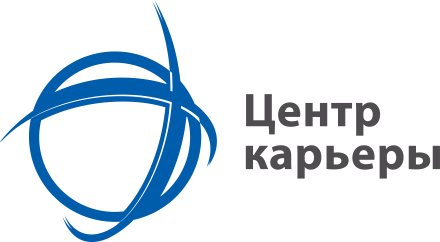 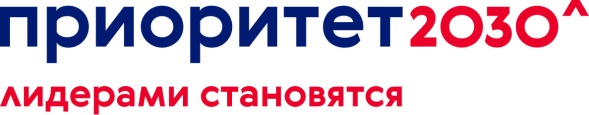 Электроснабжение крупного промышленного предприятия осуществляется от ПС сетевой организации. Приборы учета, по которым производится расчет электропотребления установлены на данной ПС. Энергетик предприятия, произведя снятие показаний по приборам учета, установленным в цехах предприятия, обнаружил большую разницу между расходом по расчетным приборам учета на ПС и суммарным расходом по цехам. Помогите энергетику найти причины данного небаланса, какие возможны действия по снижению указанной разницы.
3
Исходные 
данные №1
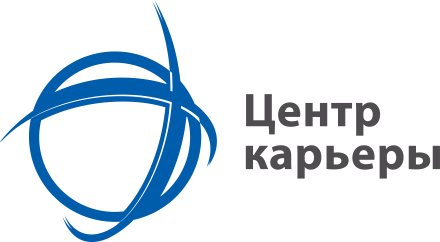 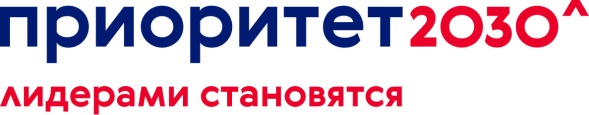 Показания по приборам учета на ПС сетевой организации;
Показания приборов учета (суммарно) по цехам предприятия;
Значительная разница между расходом по расчетным приборам учета на ПС и суммарным расходом по цехам.
4
Задачи №1
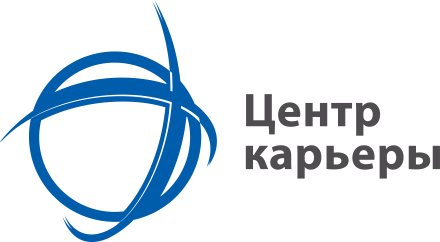 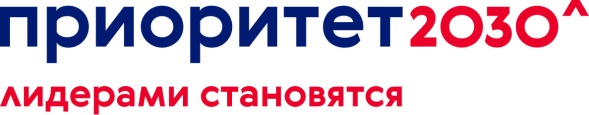 Вам, как главному энергетику крупного предприятия, необходимо найти причины данного небаланса, и предпринять действия по снижению указанной разницы.
5
Требования к решению №1
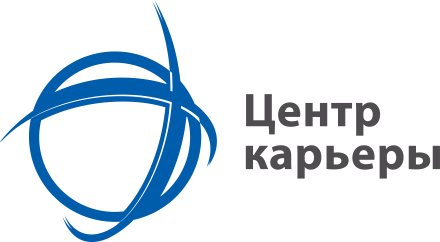 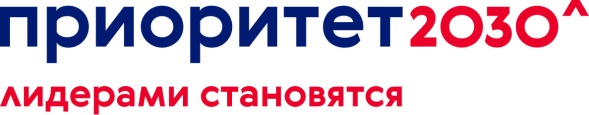 - Указать возможные причины небаланса между расходом по приборам учета на ПС и приборами учета в цехах предприятия.
- Предложить действия по устранению указанного небаланса.
- Отдельно предложить меры по недопущению в дальнейшем подобных случаев.
6